Clase 1 (14 de abril)
CAPÍTULO 1  
CINEMÁTICA DE LA PARTÍCULA.
1.1.    Conceptos preliminares.
1.1.1.    Posición, ley horaria y trayectoria.
La posición de una partícula en un instante de tiempo t se describirá por un vector r(t) que va del origen de coordenadas (O) al punto (P) que ocupa la partícula en dicho instante
1.1.    Conceptos preliminares.
1.1.1.    Posición, ley horaria y trayectoria.
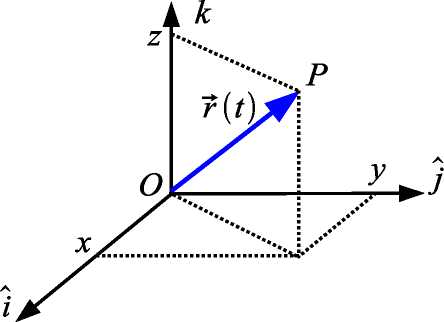 Sobre notación: denotaremos a las magnitudes vectoriales ya sea con flechas arriba o en negrita
Introduciendo un sistema de coordenadas podemos caracterizar a la posición mediante magnitudes bien definidas; en el caso de elegir un sistema cartesiano, estas magnitudes ({x, y, z}) corresponderán al producto escalar (•) del vector posición con los versores del sistema de coordenadas:
r(t) = x(t)i + y(t)j + z(t)k, x(t) = r(t) .i,    etc.
Una descripción correcta del movimiento de la partícula en el espacio se da en términos de su ley horaria, es decir, el valor de las componentes del vector posición {x, y, z} a cada tiempo t. Estas componentes dan una descripción paramétrica de la curva que recorrerá la partícula en su movimiento en el espacio; a esa curva se le llama trayectoria de la partícula,
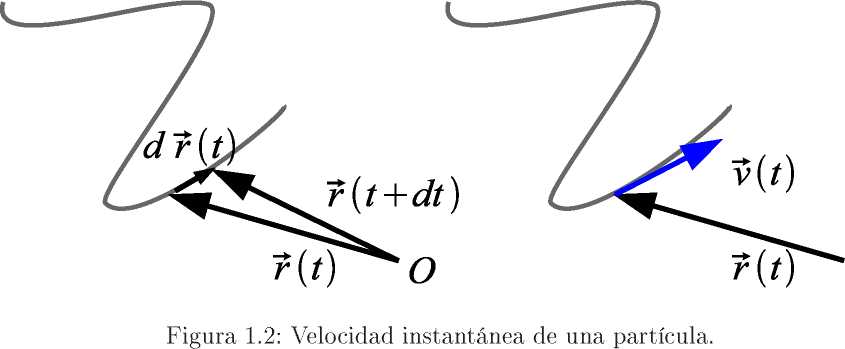 Sobre notación: denotaremos a los versores ya sea con acento circunflejo arriba o en negrita
CAPÍTULO 1. CINEMÁTICA DE LA PARTÍCULA.
1.1.2. Velocidad y aceleración instantánea.
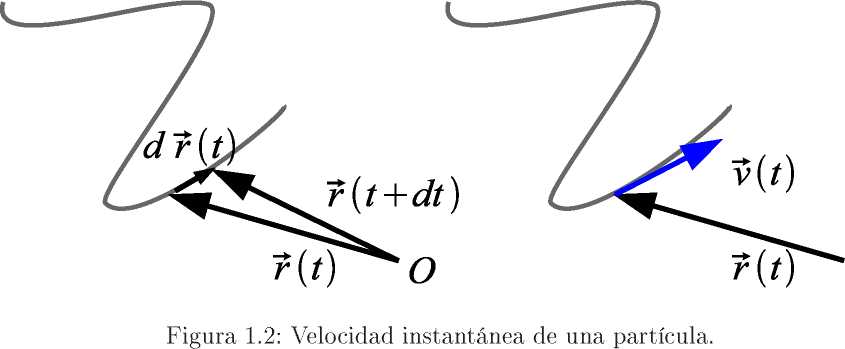 Consideremos la diferencia (dr) entre los vectores posición para dos instantes separados un tiempo infinitesimal dt, Este vector es en primera aproximación tangente a la trayectoria y su módulo corresponde a la distancia (infinitesimal) recorrida por la partícula en el tiempo dt. El cociente entre este vector y dt (derivada del vector posición) nos da la velocidad instantánea de la partícula:
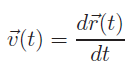 Ejercicios para practicar
1.
2.
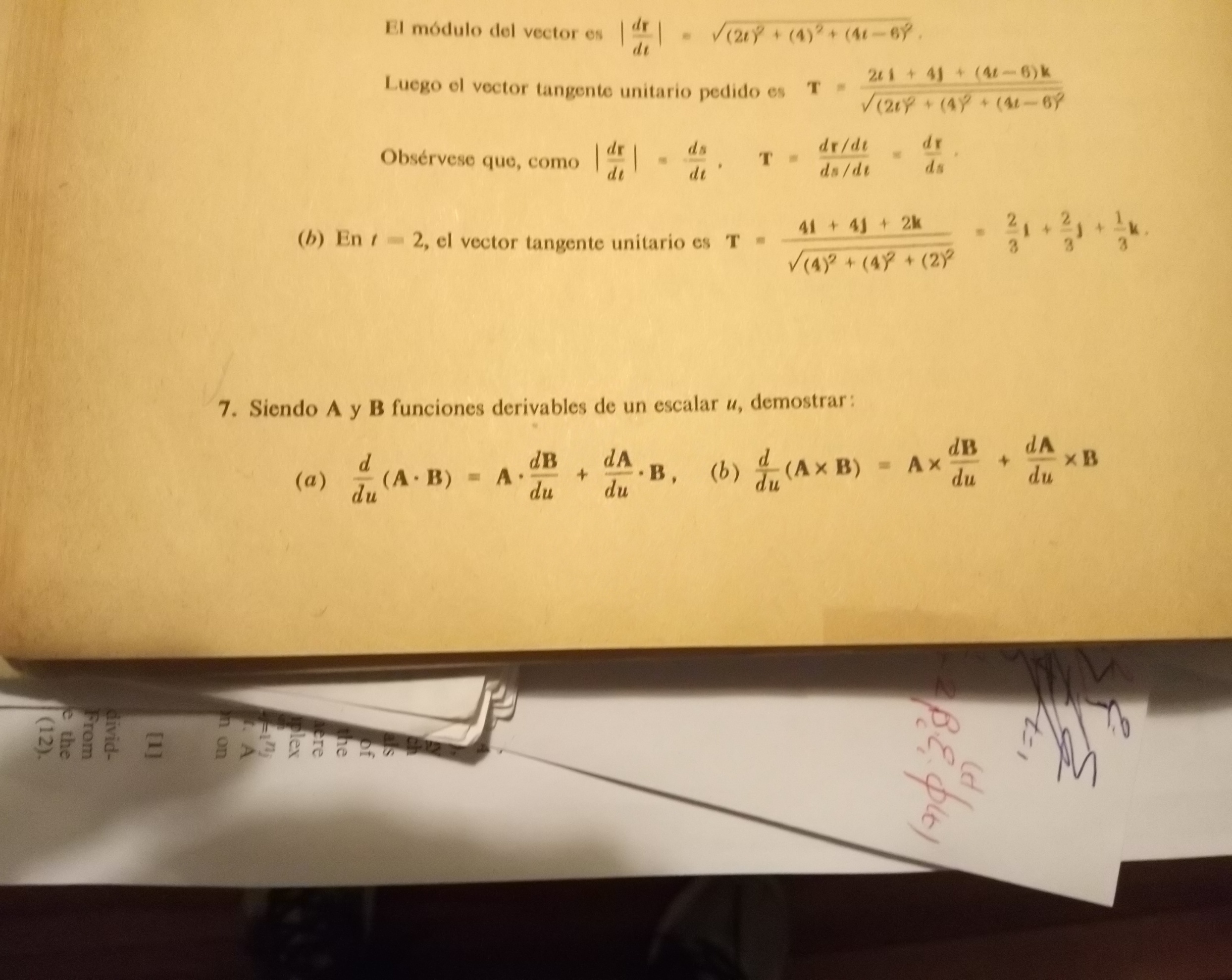 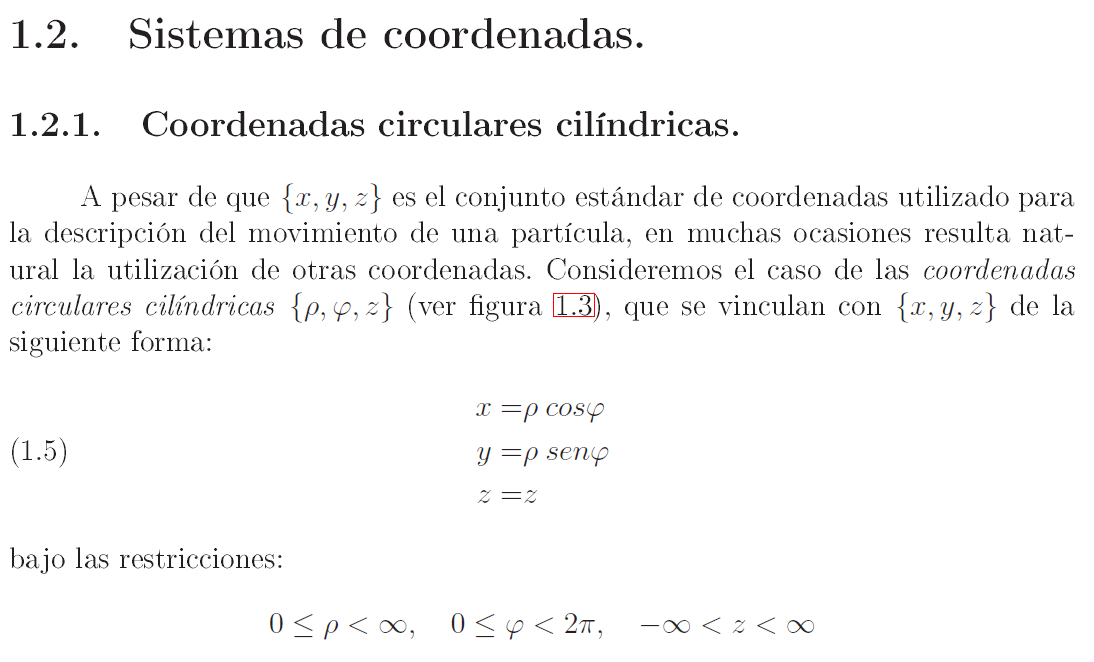 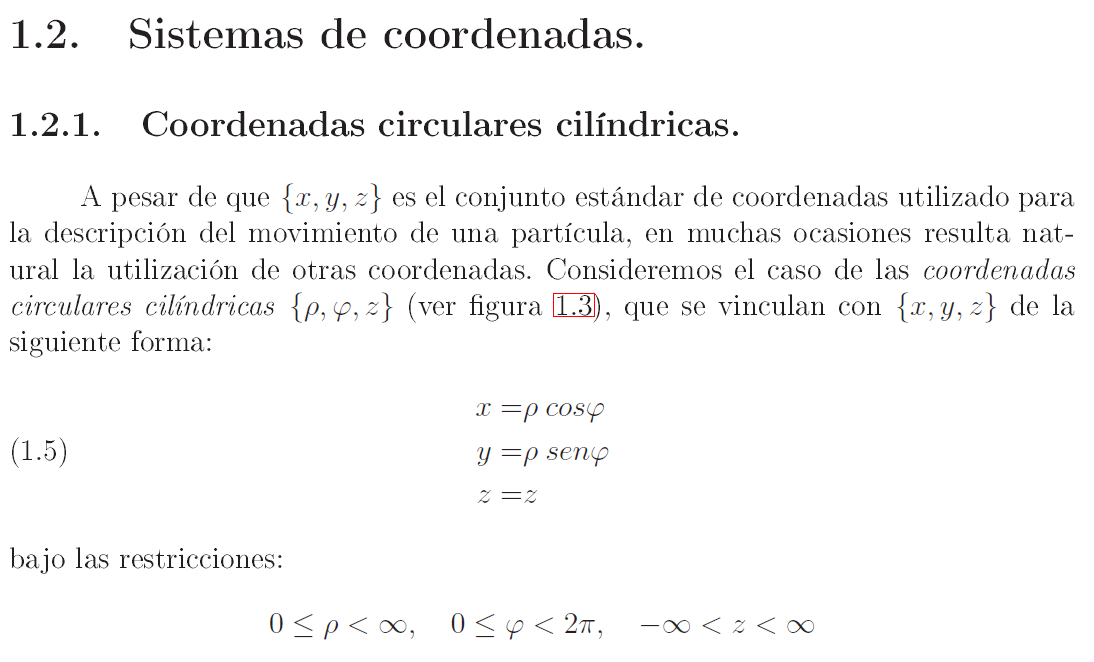 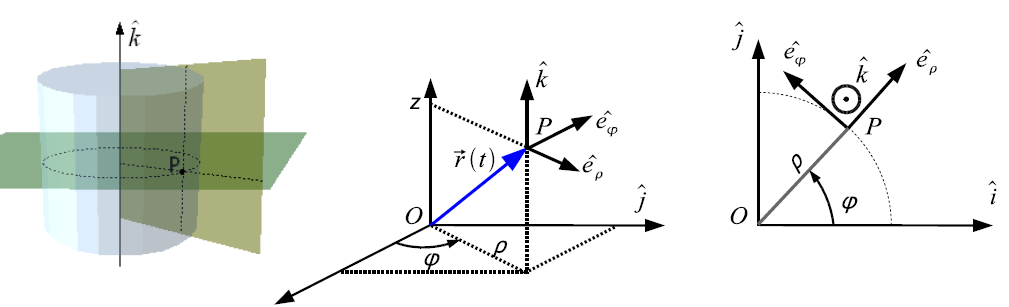 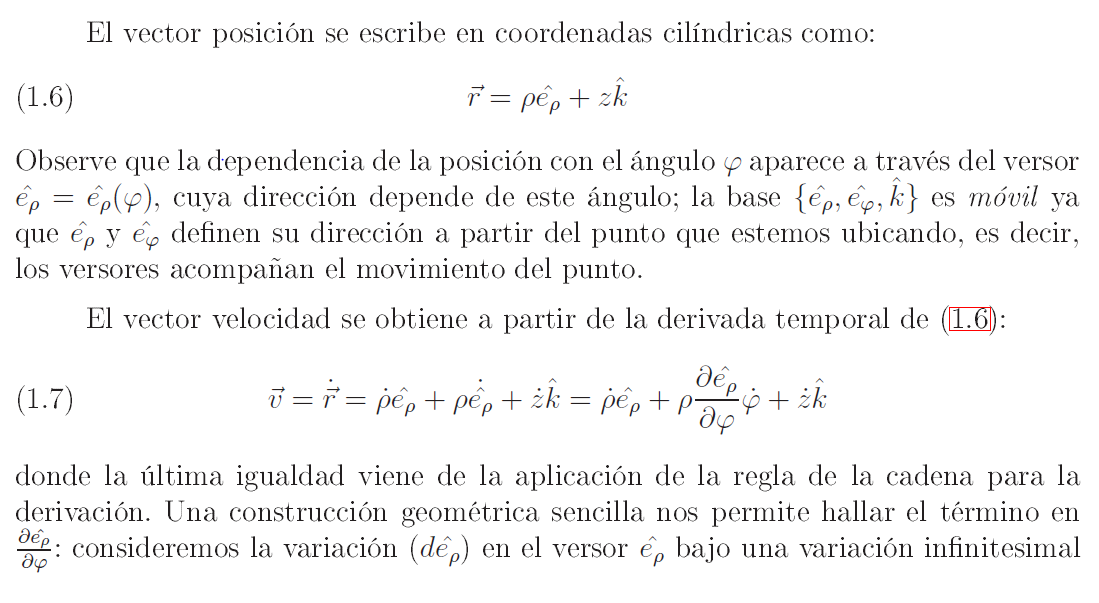 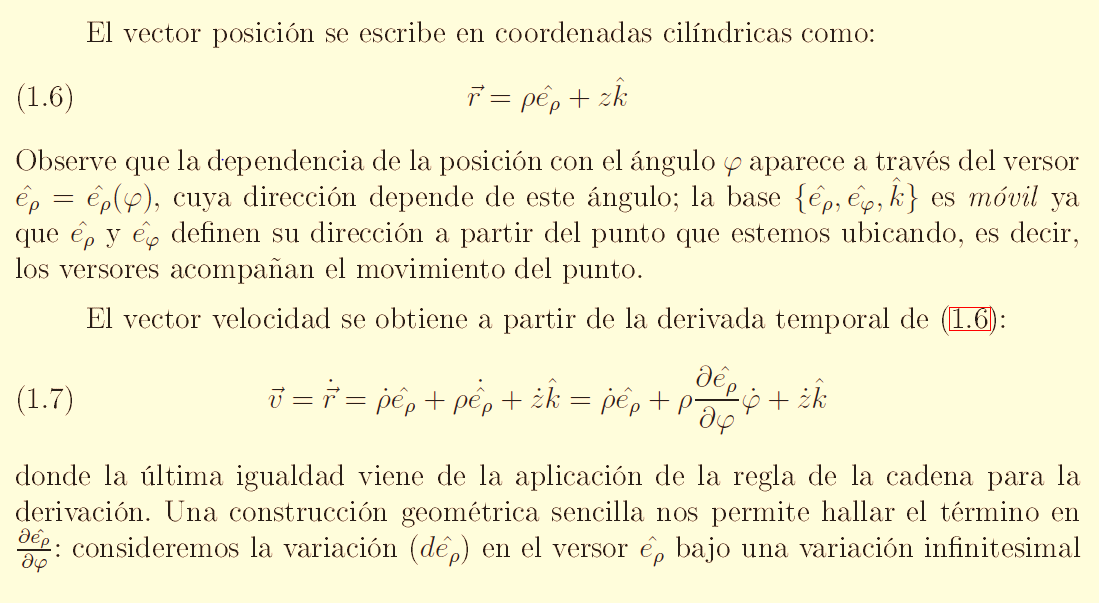 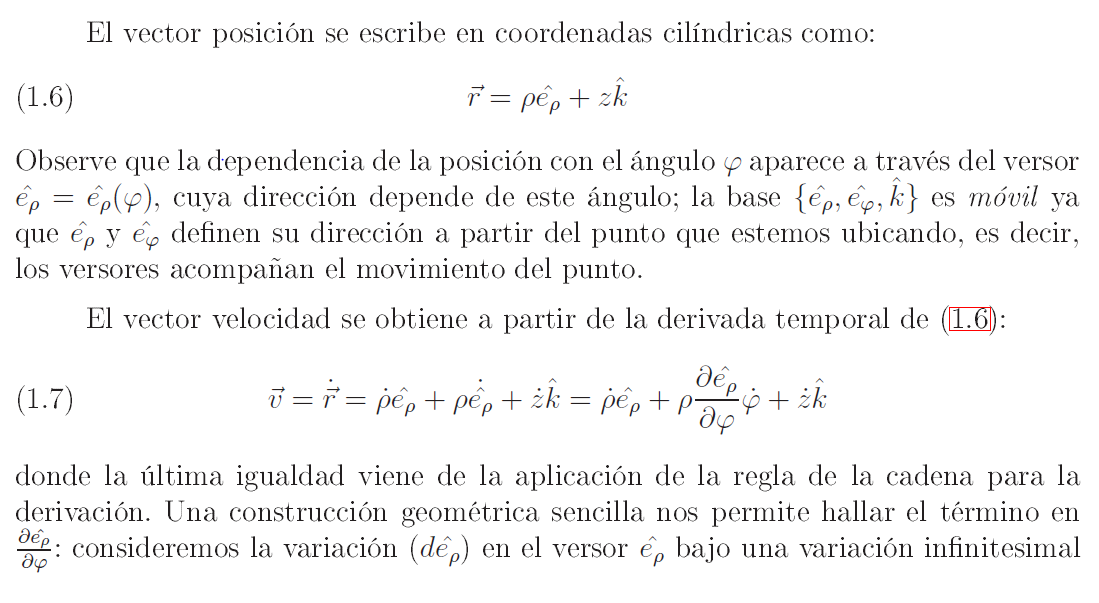 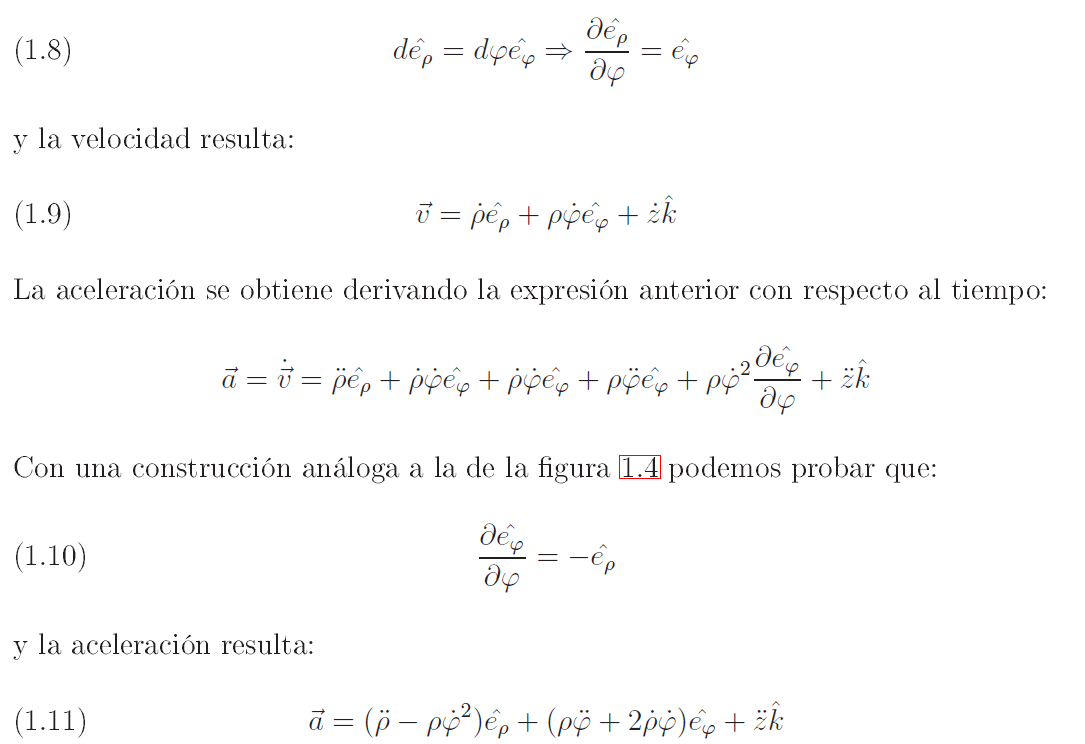 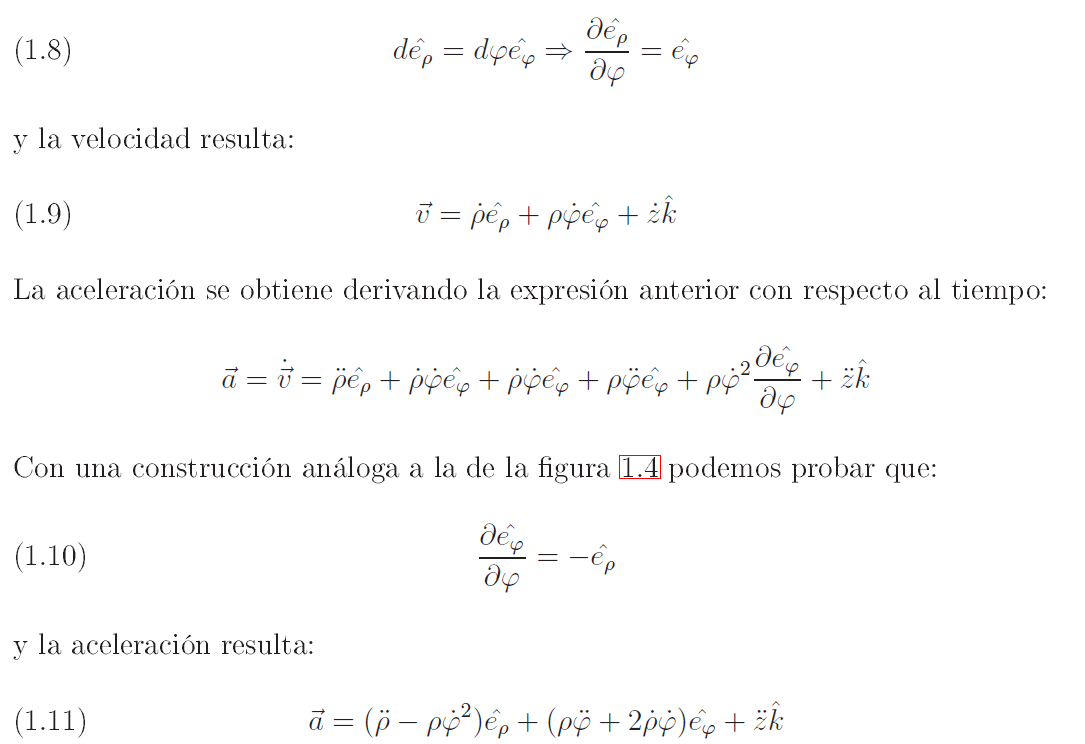 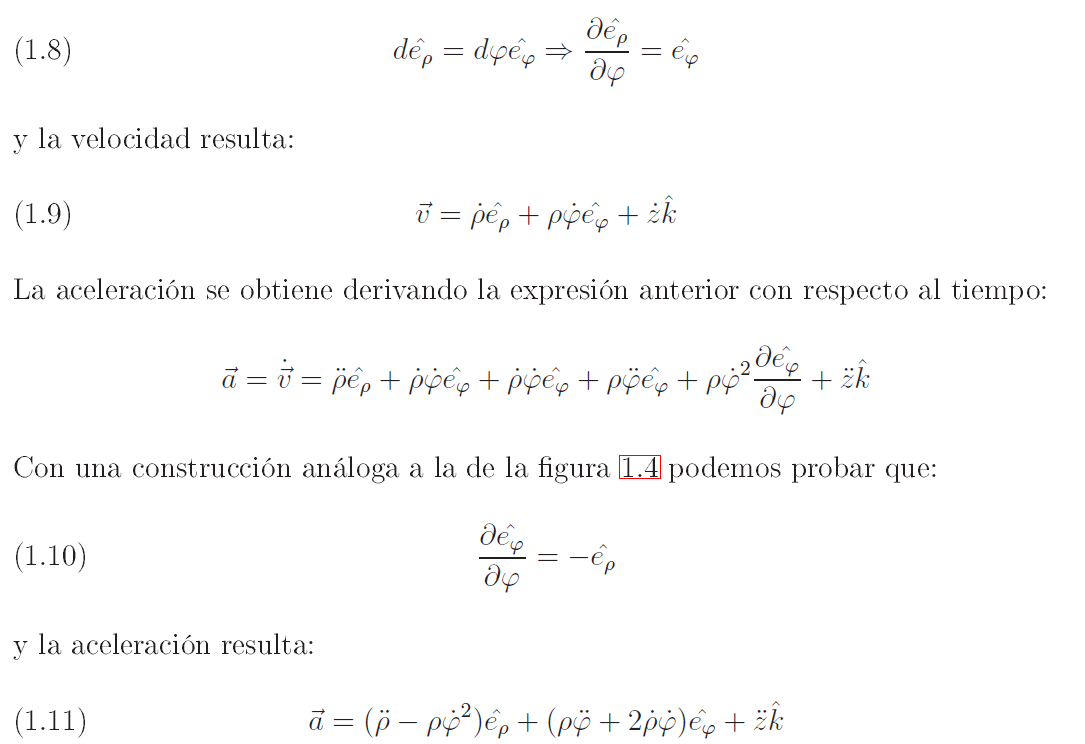 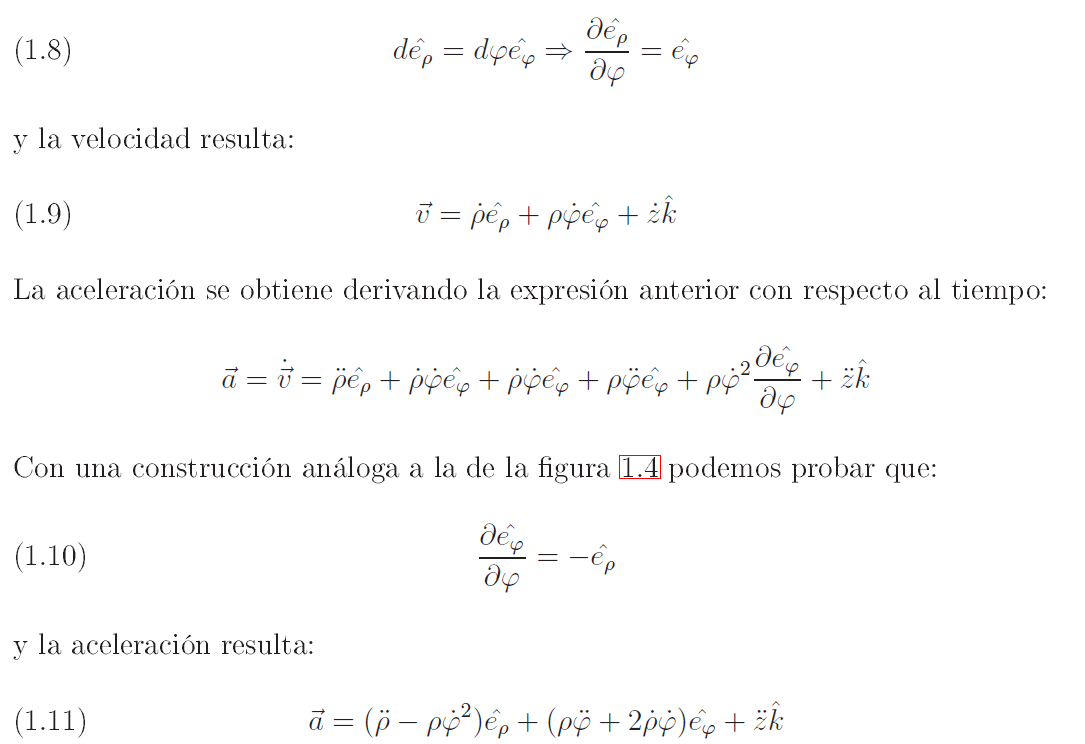 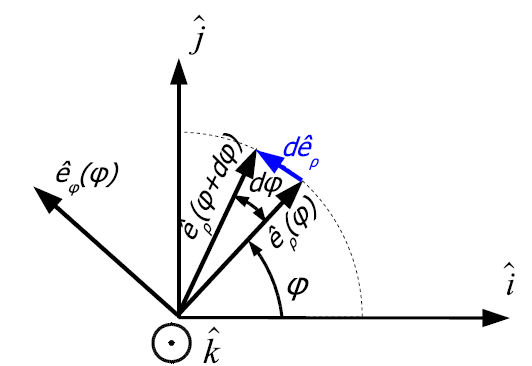 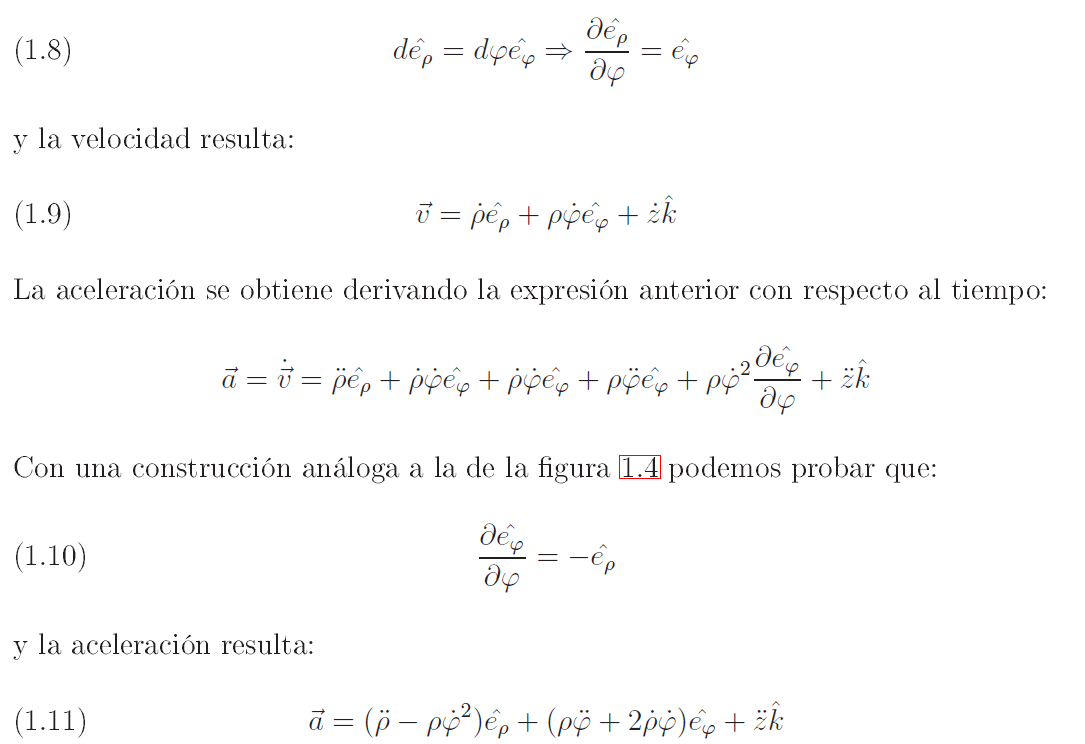 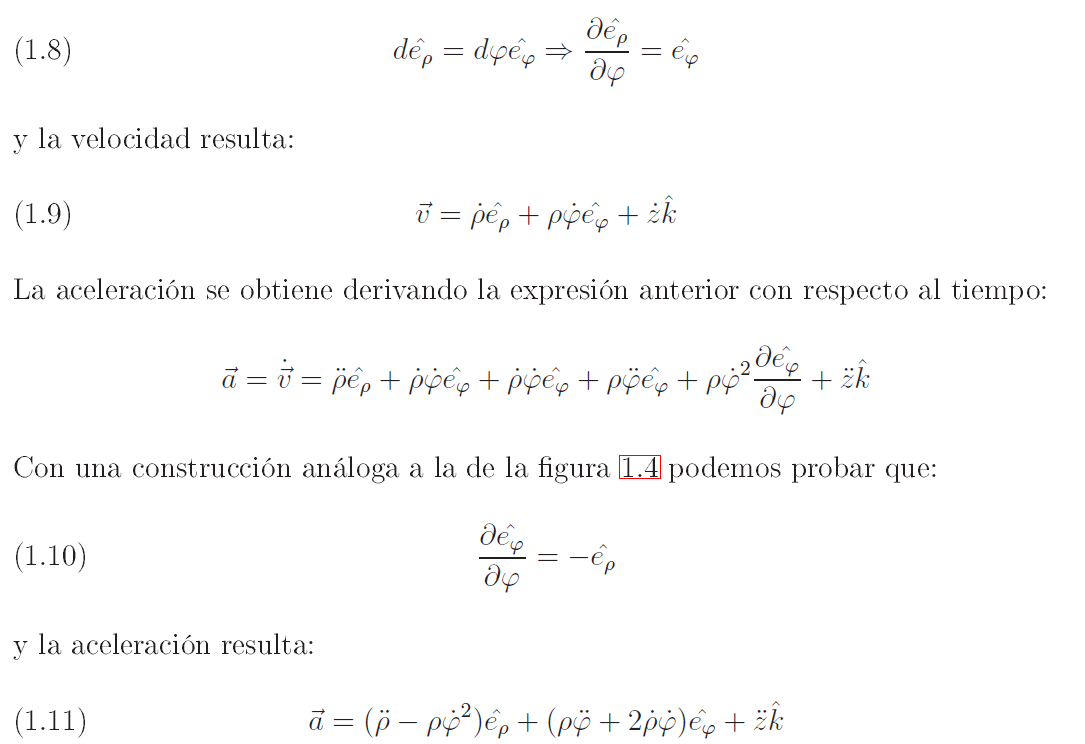 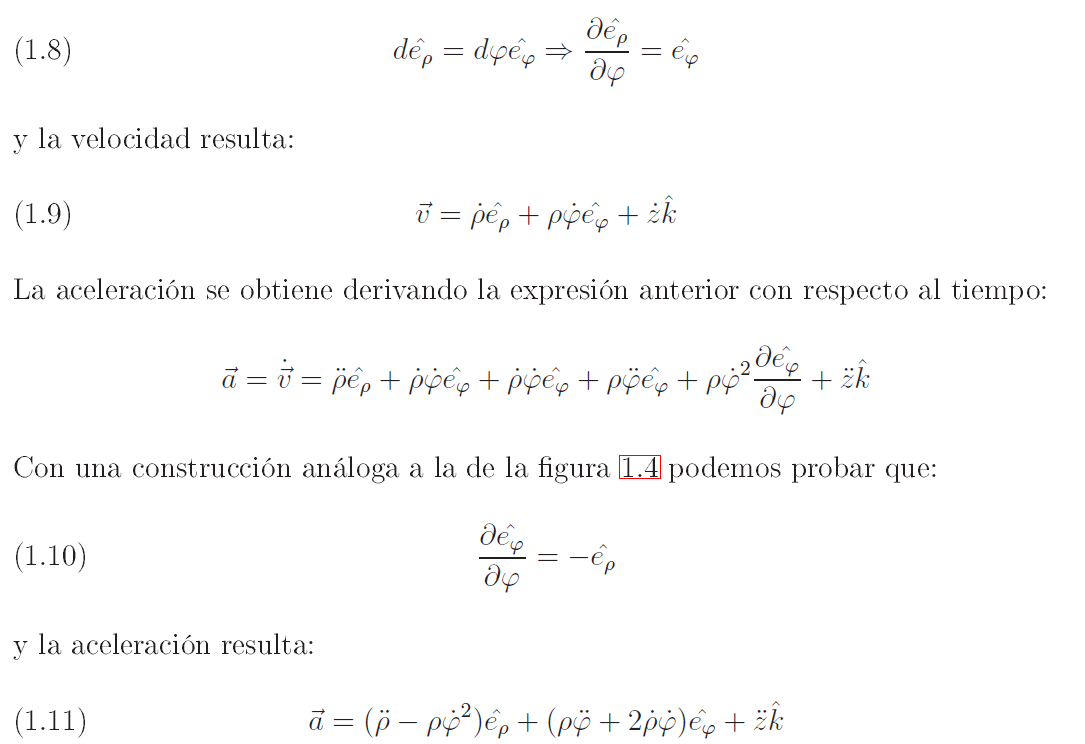 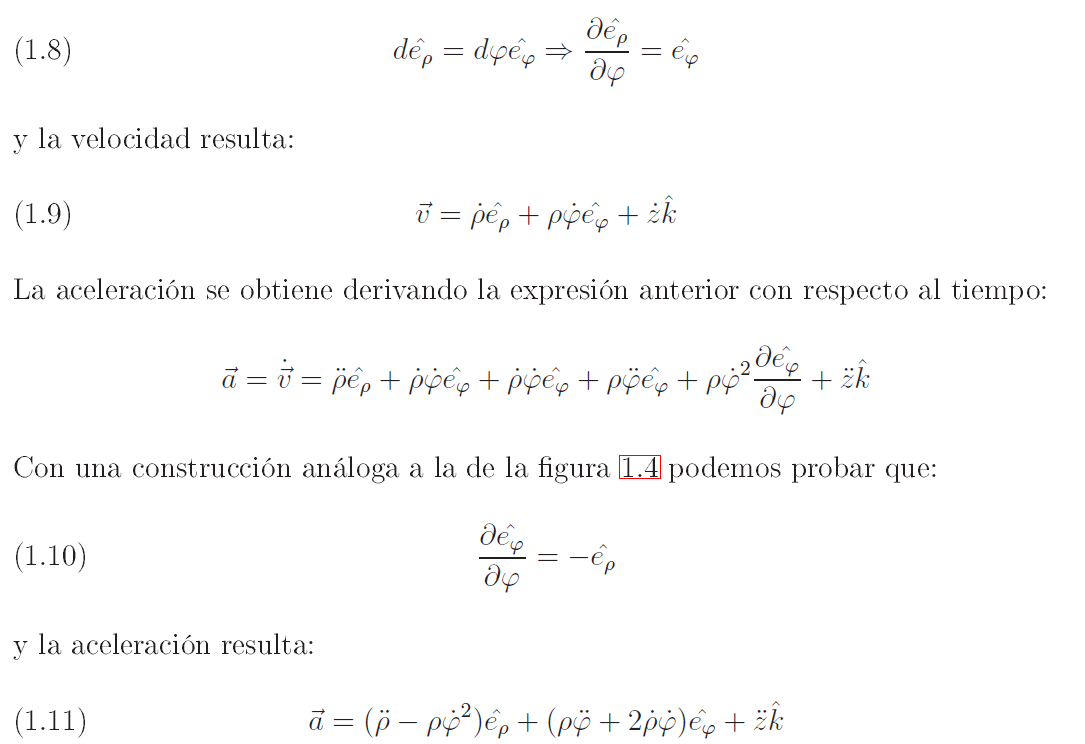 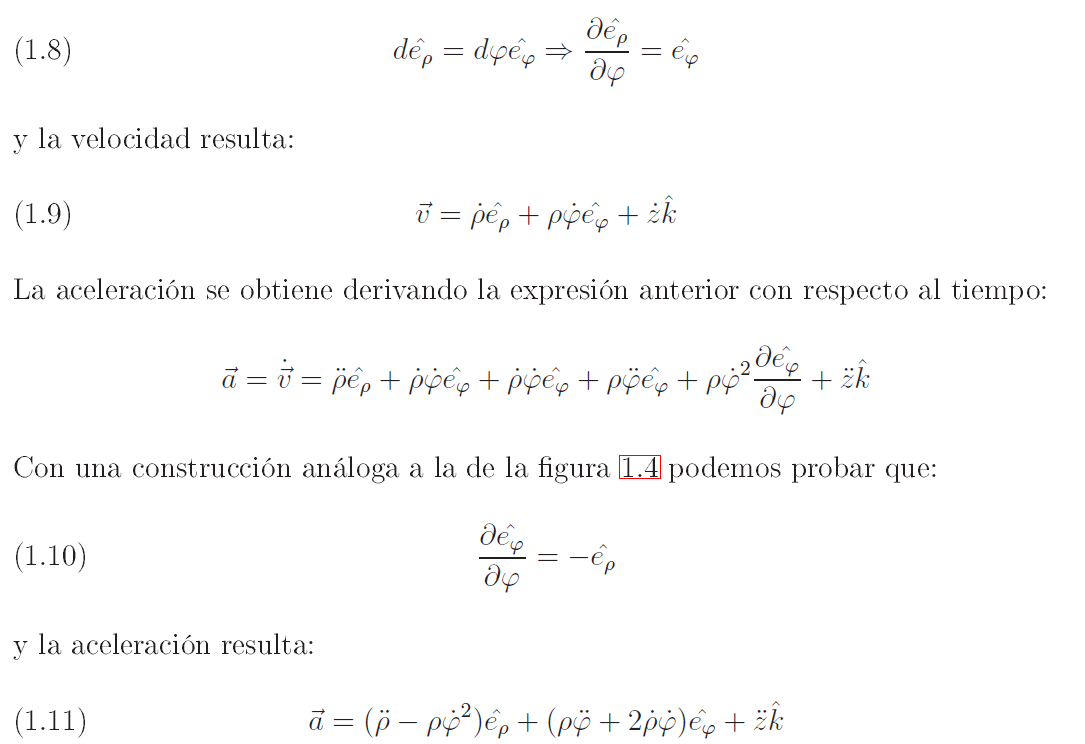 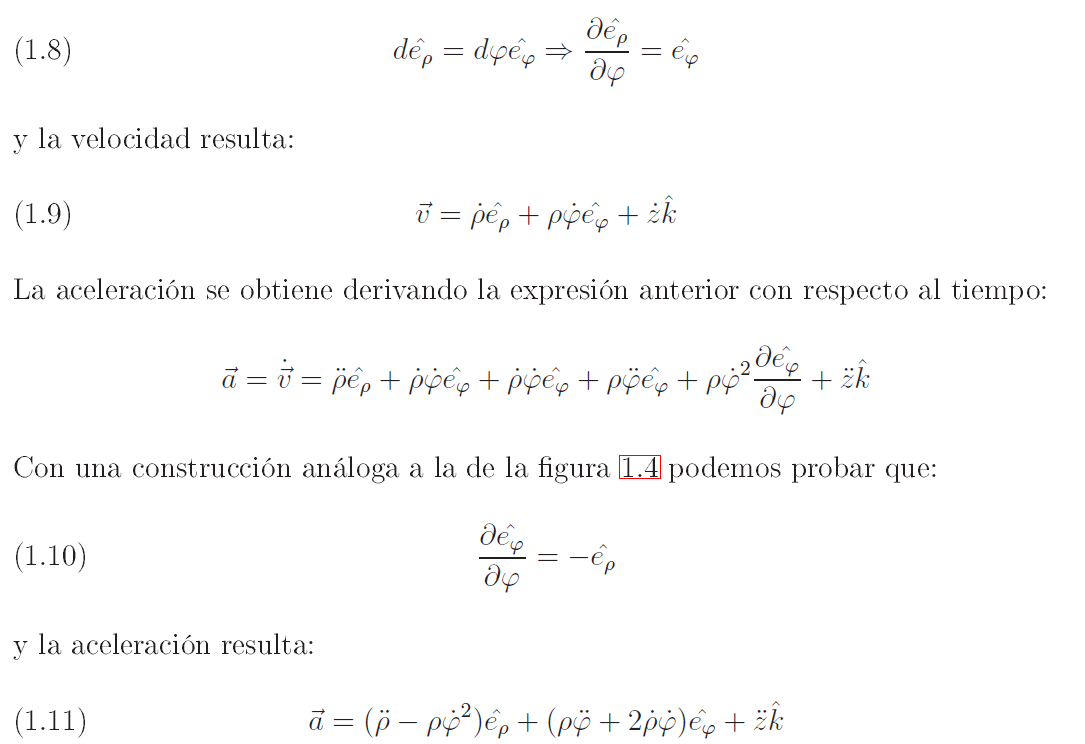 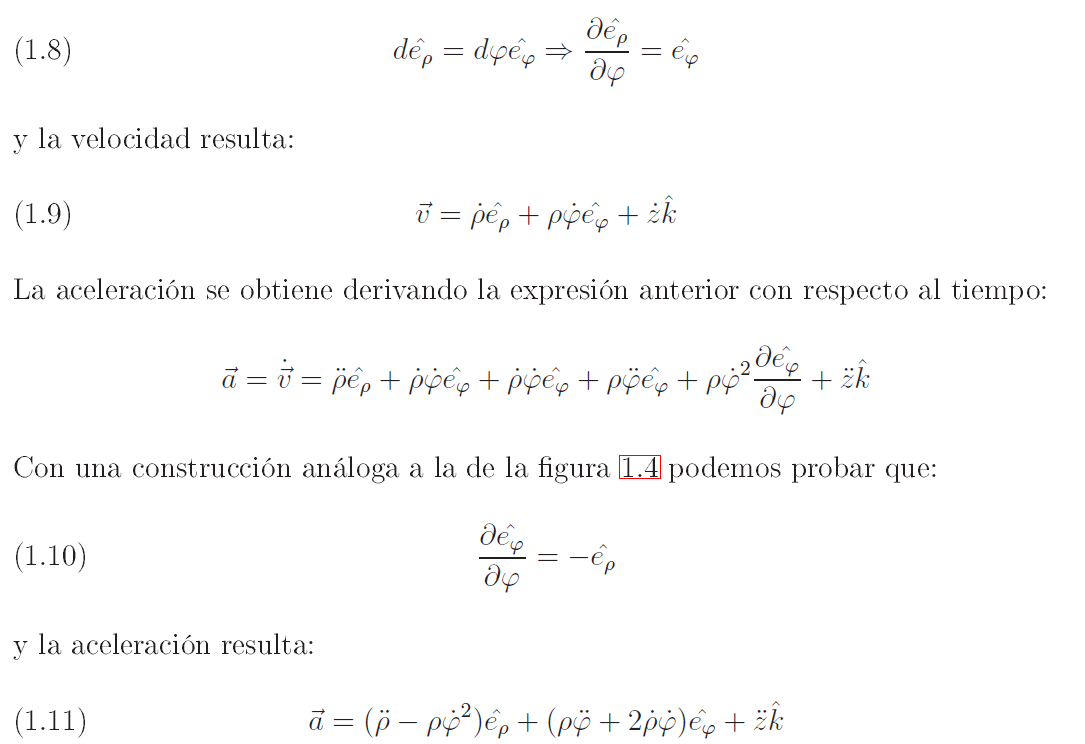 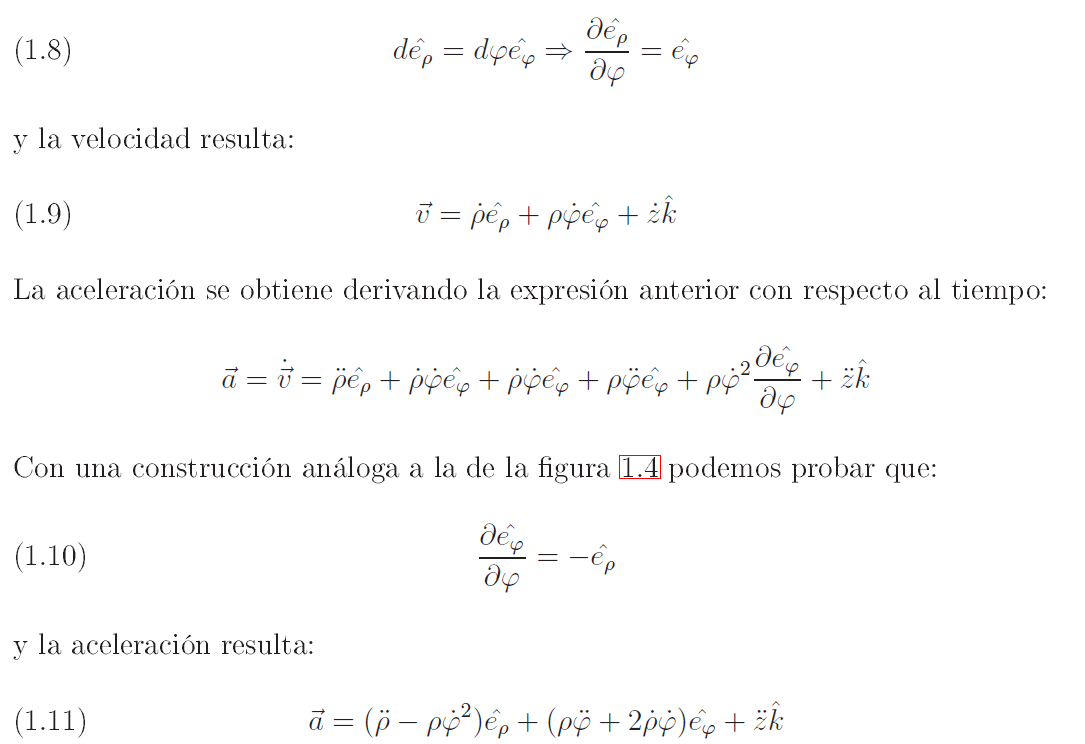 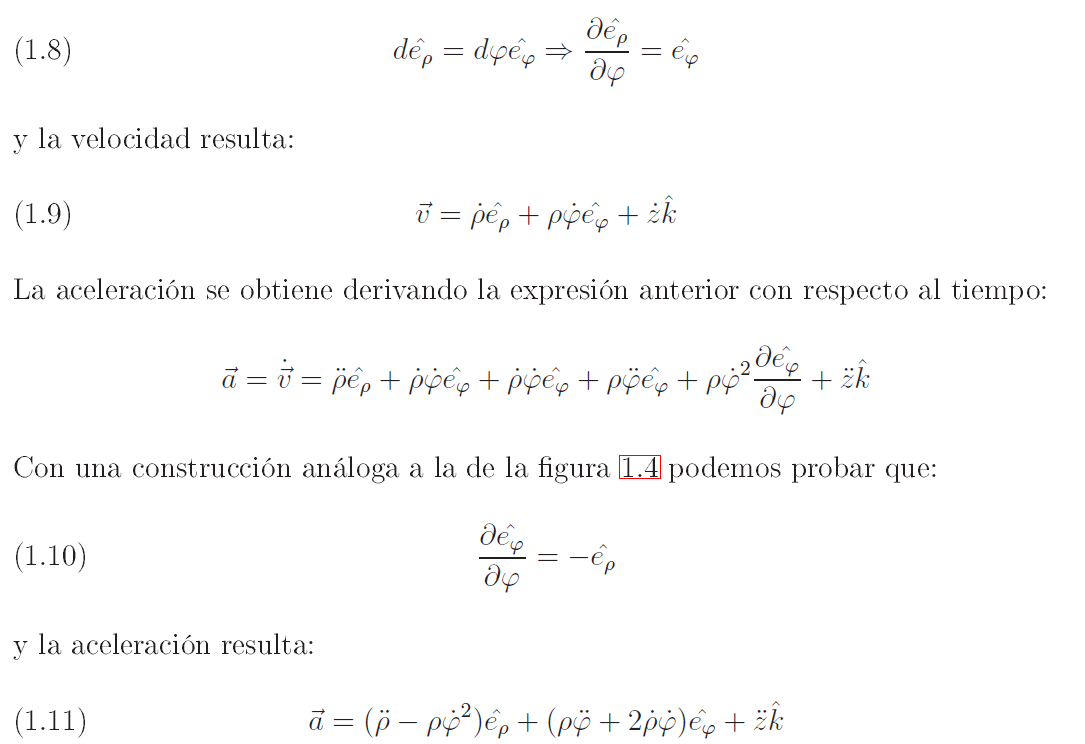 Y agrupando términos obtenemos;
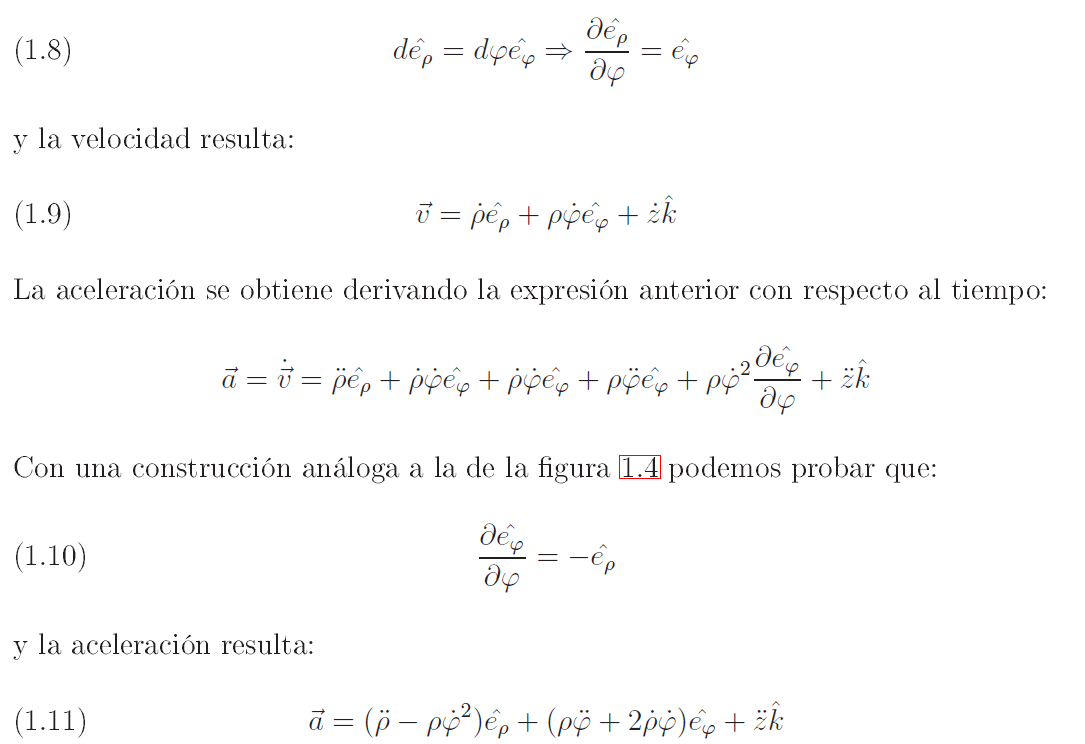 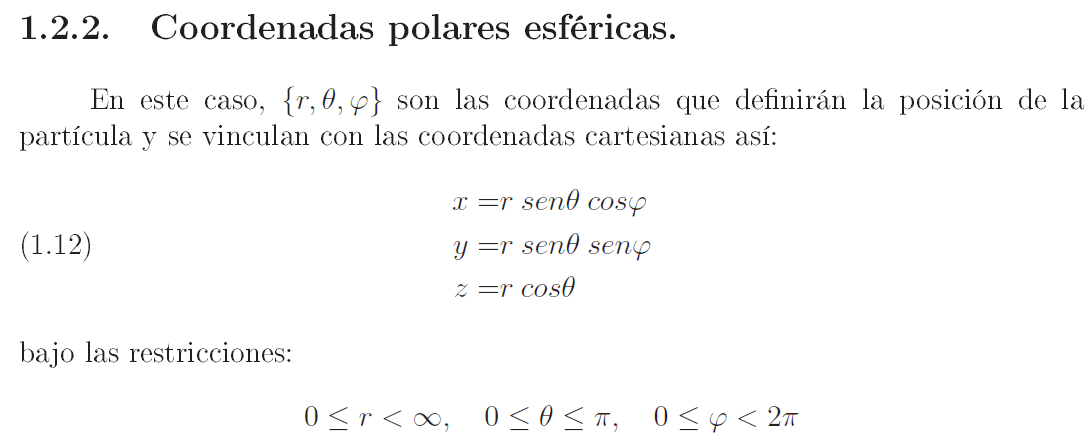 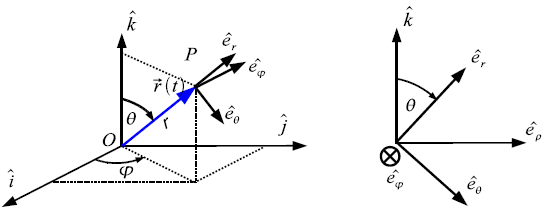 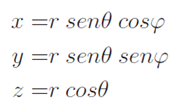 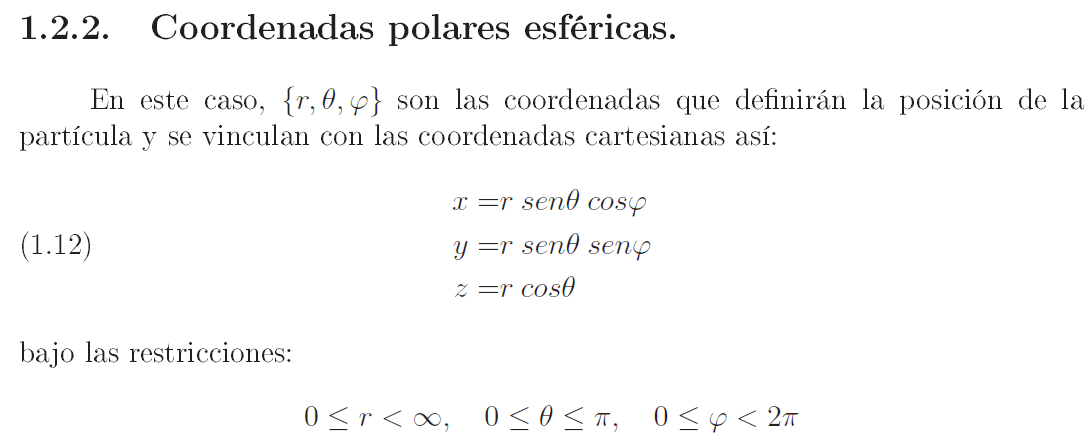 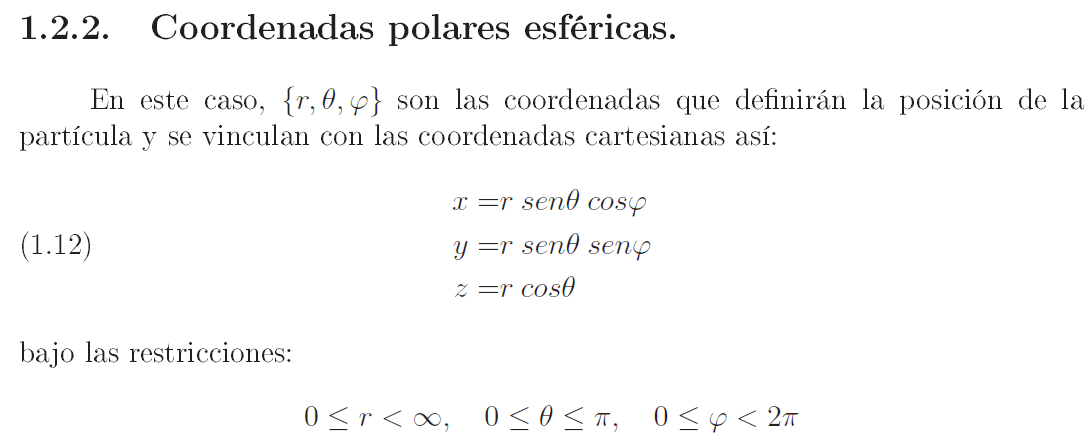 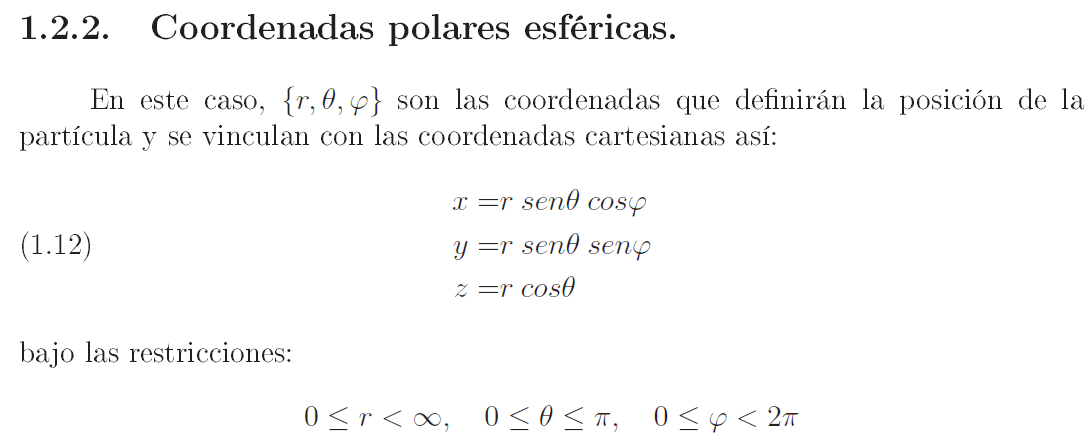 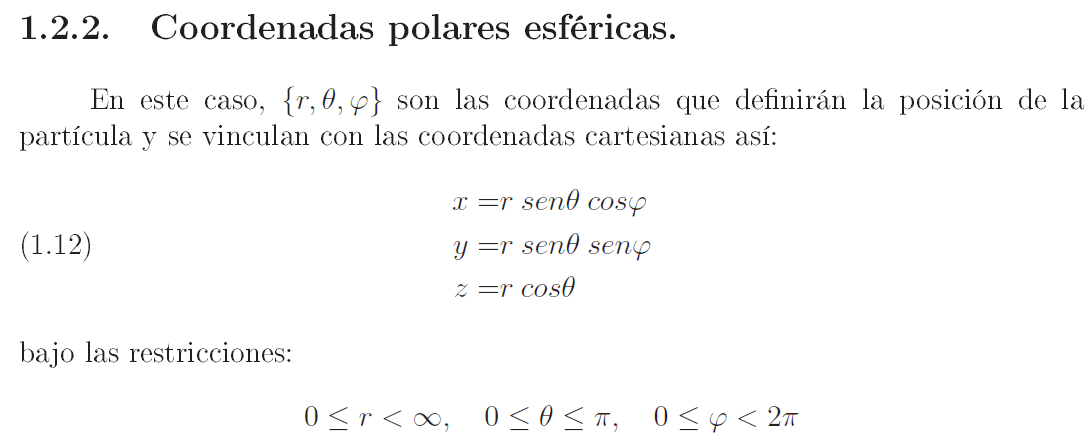 Ejercicio: 
Obtenga las transformaciones de coordenadas inversas, expresando a  r, q y  en términos de x, y, z.
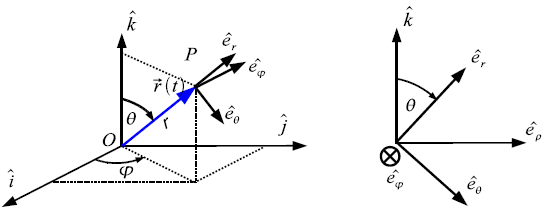 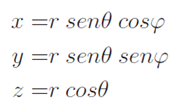 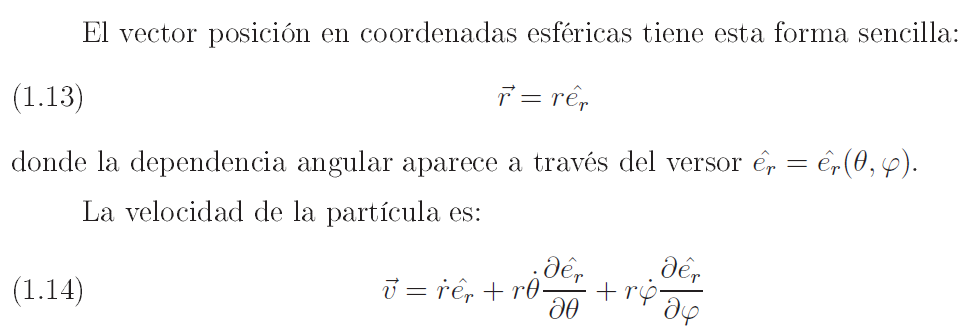 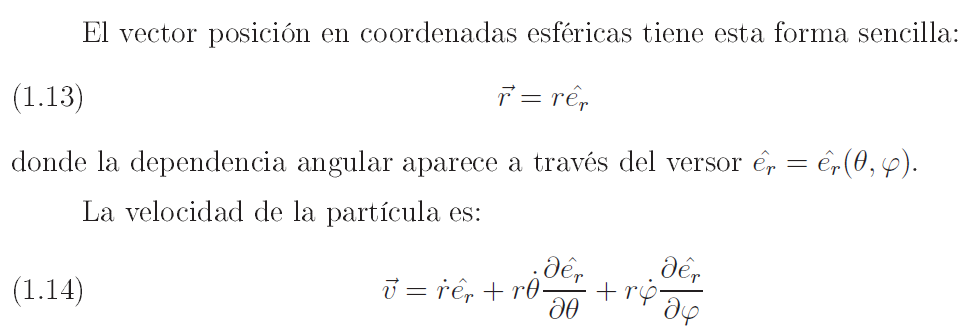 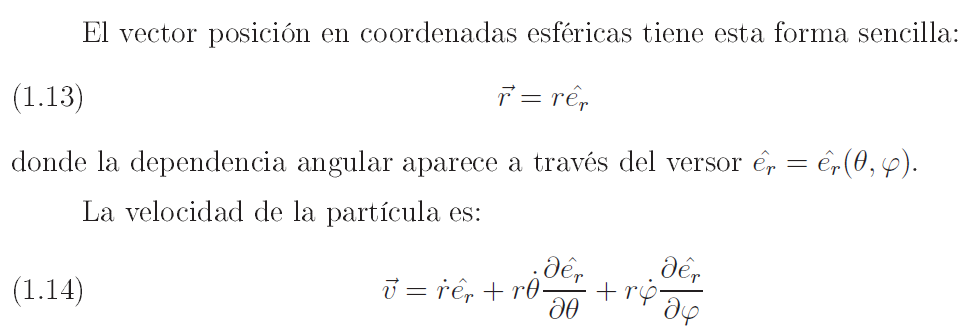 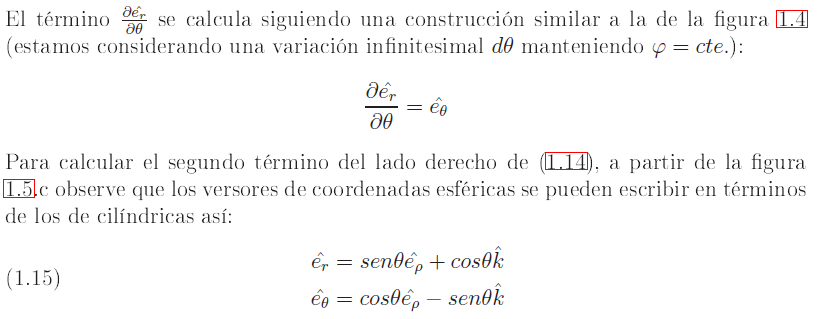 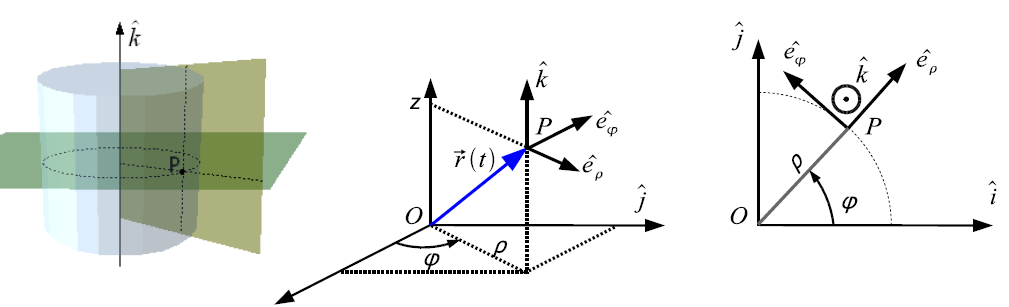 Para calcular el tercer termino
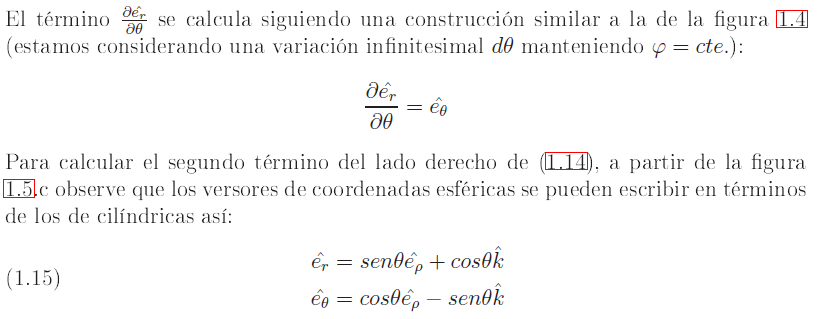 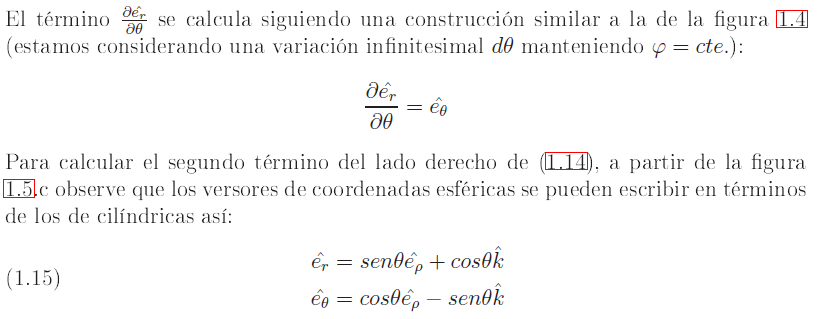 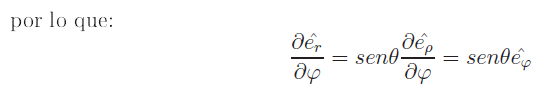 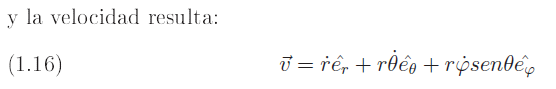 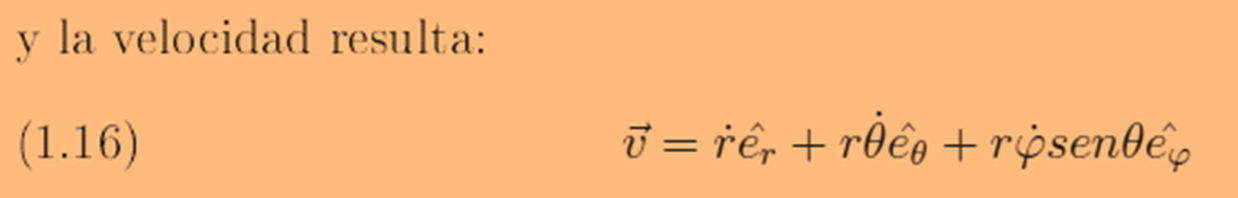 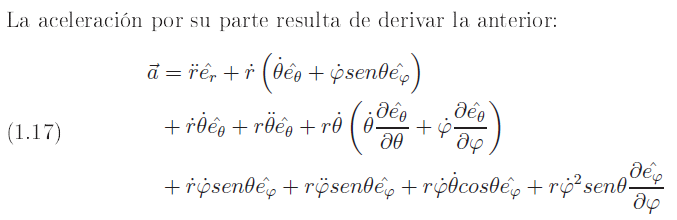 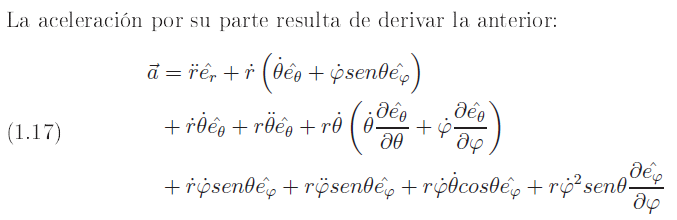 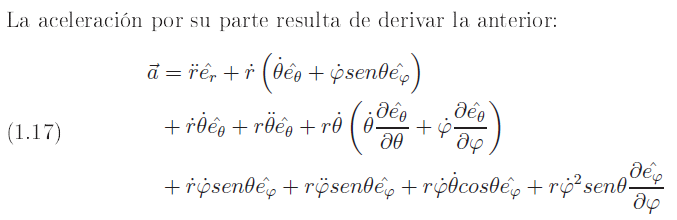 Y con un poco de algebra se puede escribir a la aceleración como:
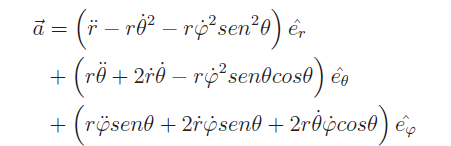 (HACER  LAS  CUENTAS PARA CONVENCESE )